Real-Time Posture Reconstruction for Microsoft Kinect
Hubert P. H. ShumNorthumbria University
Yang JiangNorthumbria University
Edmond S. L. HoHong Kong Baptist University
Shu TakagiUniversity of Tokyo
Microsoft Kinect
Features
Depth and color sensors
Body posture estimations
Challenges
Some body parts may be unavailable, and tracked part may be unreliable
Need to reconstruct the true body posture
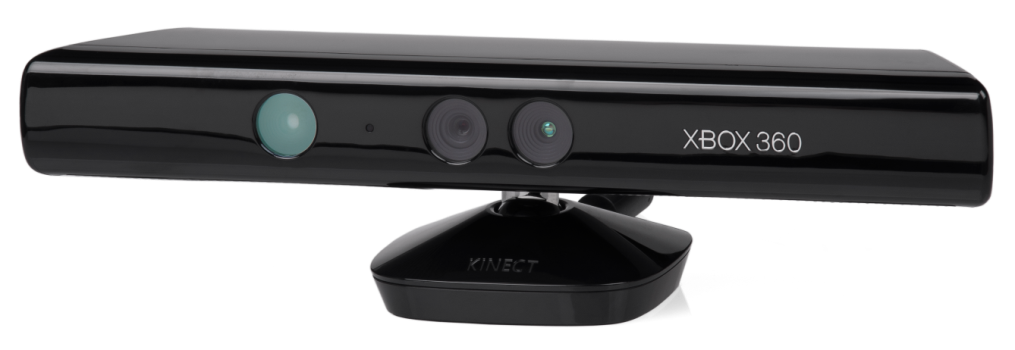 2
Real-Time Posture Reconstruction for Microsoft Kinect
Previous Works
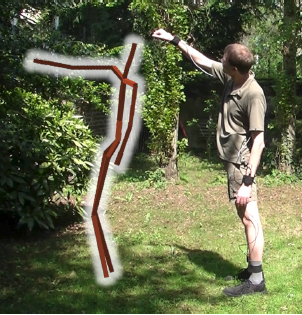 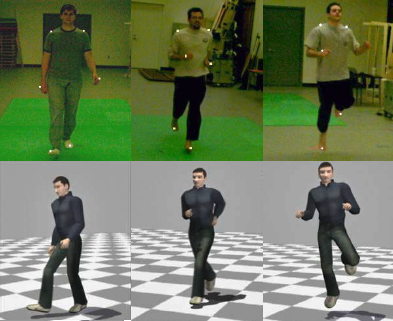 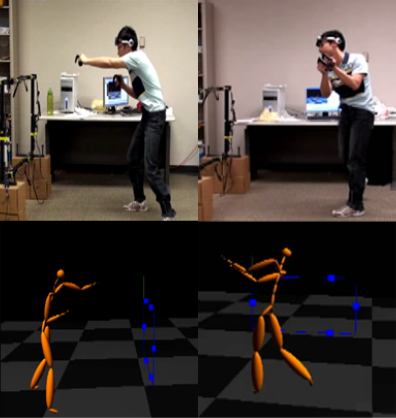 Liu et al. 2011Realtime Human Motion Control with A Small Number of Inertial Sensors
Tautges et al. 2011Motion Reconstruction using Sparse Accelerometer Data
Chai et al. 2005Performance Animation
from Low-Dimensional Control Signals
3
Real-Time Posture Reconstruction for Microsoft Kinect
[Speaker Notes: assume the reliability of the input
assume full body input
need to interact with virtual environment]
Reliability Estimation
Noisy tracking due to the occlusion problem and the small capture area
Need to evaluate the reliability of the tracked joints
4
Real-Time Posture Reconstruction for Microsoft Kinect
Behaviours Reliability Term
The presence of abnormal behaviour of a tracked parts
In Kinect, we consider the high frequency vibration of part positions
 
Ɵi is the angle change of the displacement vector in the past frames for body part i
Ɵroof  and Ɵfloor are used for normalization
fb is the number of frames we considered for the evaluation
e.g. In our setup, we consider 135o angle change per frame on average over the past 3 frames to be abnormal
Possible designs in other systems
In traditional optical and magnetic motion capturer, we could consider the vibration of the track points
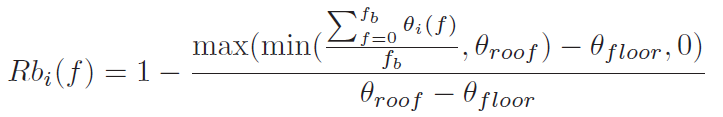 5
Real-Time Posture Reconstruction for Microsoft Kinect
Kinematics Reliability Term
The kinematic correctness of the recognized posture
In Kinect, we consider the consistency of segment length
 
ds is the ratio of difference of segment length comparing to the reference value
spart_total is the total number of body parts
Possible designs in other systems
In traditional optical motion capturer, we could monitor the distance between markers
In magnetic and mechanical motion capturer, we could monitor segment orientation limit
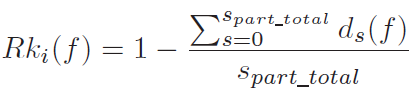 6
Real-Time Posture Reconstruction for Microsoft Kinect
Tracking State Reliability Term
The tracking state based on hardware feedback
In Kinect, the state “tracked”, “inferred” and “not tracked” is provided
 
Possible designs in other system
In optical motion capturer, we could monitor if a marker is tracked
In accelerometer motion capturer, we could monitor if the forces exceed the sensor limit
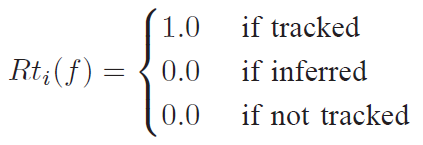 7
Real-Time Posture Reconstruction for Microsoft Kinect
Reliability Value
Combine the three reliability terms
 


Include a Gaussian filter over the past ftotal frames to stabilize the reading
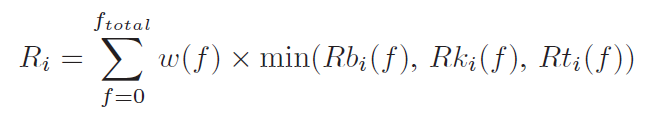 8
Real-Time Posture Reconstruction for Microsoft Kinect
Reliability Estimation Results
9
Real-Time Posture Reconstruction for Microsoft Kinect
True Posture Reconstruction
Part of the Kinect data is unreliable  or even unavailable
A typical machine learning problem
Need to “guess” the true posture of the user
Estimate based on a motion database 
Consider the reliable parts more, consider the unreliable parts less
10
Real-Time Posture Reconstruction for Microsoft Kinect
Traditional Machine Learning
Sample Data in Database
Abstraction of Data
Run-time Query
Value Estimation
11
Real-Time Posture Reconstruction for Microsoft Kinect
Lazy Learning
Sample Data in Database
Run-time Query
Run-time Abstraction of Data
Value Estimation
12
Real-Time Posture Reconstruction for Microsoft Kinect
Traditional Machine Learning vs. Lazy Learning
Traditional machine learning




Learning is done in a pre-processing stage
Need large memory to store pre-computed results
Low run-time computational cost
Cannot embed run-time information during learning
Need prediction/quantization of run-time information
Lazy learning




Postpone all learning process to run-time
Minimal memory 
More run-time computational cost
Can embed the exact run-time information in learning
More efficient training and more accurate results
Motion database is huge and run-time information is high dimensional
Traditional machine learning is nearly impossible
Apply lazy learning and consider run-time information for learning
13
Real-Time Posture Reconstruction for Microsoft Kinect
Lazy Learning in Posture Reconstruction
Synthesized Posture
Natural Posture Space
Motion Database
Kinect Recognized Posture
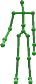 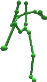 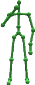 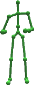 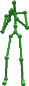 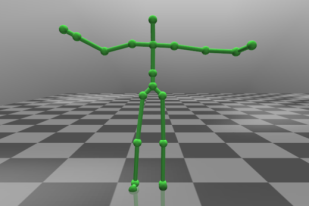 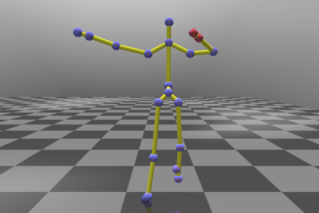 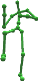 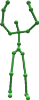 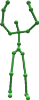 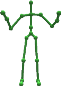 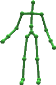 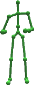 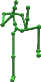 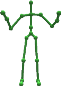 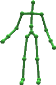 PostureOptimization
ReliabilityEvaluation
K Nearest Neighbours Search
14
Real-Time Posture Reconstruction for Microsoft Kinect
Lazy Learning with Local Principal Component Analysis
Local Principal Component Analysis
Find the K Nearest Neighbour postures from a motion database that are similar to the Kinect posture
Distance function considers the reliability value of each body part



Apply Principal Component Analysis (PCA) to reduce the redundant dimensions
Result: Natural Posture Space
A low dimensional space that contain natural postures similar to the true posture
Apply optimization to find the true posture in the space
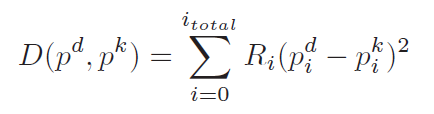 15
Real-Time Posture Reconstruction for Microsoft Kinect
Control Energy Term
Guide the optimized posture towards the Kinect posture
Minimize the difference between the Kinect posture and the optimized posture
 

px is the optimized posture
pk is the Kinect posture
Notice that the distance function considers the reliability value as weight for the body parts
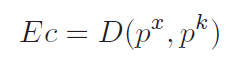 16
Real-Time Posture Reconstruction for Microsoft Kinect
Style Energy Term
Encourage the optimized posture to follow the movement style in the natural posture space
Minimize the difference between the optimized posture and the corresponding nearest neighbour in the natural posture space
 

itotal is the total number of parts
pn is the neighbour that is the most similar to the optimized posture, px
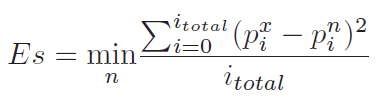 17
Real-Time Posture Reconstruction for Microsoft Kinect
Kinematics Energy Term
Make sure the optimized posture obey kinematics constraints
Minimize the different of the segment lengths in the optimized posture with respect to that of the database posture
 

lx is the segment length in the optimized posture
ldatabase is the reference segment length
stotal is the total number of segments
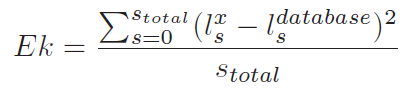 18
Real-Time Posture Reconstruction for Microsoft Kinect
Movement Continuity Term
Maintain smooth movement across frames
Minimize the square difference of velocity for each body parts with respect to the previous frame
 

px is the optimized posture
px-1 is the optimized posture in the last frame
px-2 is the optimized posture two frames before
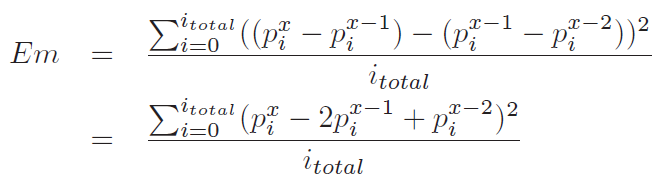 19
Real-Time Posture Reconstruction for Microsoft Kinect
Posture Optimization in the Natural Posture Space
Local Stochastic Search
In each optimization step, a number of postures are randomly sample on the natural posture space
Evaluate the total energy for the samples, and pick the optimal one with minimal energy
 

Continue to sample around the optimal result, until:
Energy cannot be minimized further
The total number of steps exceeds a predefined value
wc = 1.0, ws = 0.5, wk = 1.5, wm = 0.25
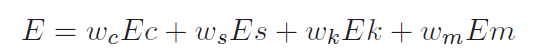 20
Real-Time Posture Reconstruction for Microsoft Kinect
Comparison – Our Method
21
Real-Time Posture Reconstruction for Microsoft Kinect
Comparison – Without Reliability Estimation and Optimization
22
Real-Time Posture Reconstruction for Microsoft Kinect
Comparison – Without Reliability Estimation
23
Real-Time Posture Reconstruction for Microsoft Kinect
Experiment Setup
Hardware
Intel Core i7-2630 CPU (2.00GHz)
8GB RAM
GeForce GTX 560M
36.7 frame per second
Motion Database
21590  raw postures
Filtered into 2574 by removing similar postures
24
Real-Time Posture Reconstruction for Microsoft Kinect
Holding a Box
25
Real-Time Posture Reconstruction for Microsoft Kinect
Holding a Flipchart
26
Real-Time Posture Reconstruction for Microsoft Kinect
Playing with a Basketball
27
Real-Time Posture Reconstruction for Microsoft Kinect
Sitting on a Chair
28
Real-Time Posture Reconstruction for Microsoft Kinect
Perceptual Analysis
29
Real-Time Posture Reconstruction for Microsoft Kinect
Conclusion and Discussions
Posture reconstruction framework for Microsoft Kinect
Designing a set of measurements to evaluate the reliability of tracked body parts 
Creating a natural posture space using local PCA with runtime information
Synthesizing a stable full body posture with optimization
Applicable in other systems such as optical mocap
Potentially enhancing multi-user applications
Potential applications on sport training and rehabilitation
30
Real-Time Posture Reconstruction for Microsoft Kinect
Thanks!
Any Questions?
31
Real-Time Posture Reconstruction for Microsoft Kinect